Enrollment Management 103Intro to Student Financial Aid
1st Level Training
Banner Forms, Common Questions,
and Resources
Topics
1 - Scholarships Offered by the University of New Mexico
Regent’s Scholarship
Presidential Scholarship
UNM Scholars
UNM Bridge to Success Scholarship
New Mexico Lottery Success Scholarship
New Mexico Scholars Scholarship
Amigo Scholarship
Other Scholarships
Searching for Scholarships
Information on searching for scholarships can be found on the Scholarship web site
Scholarships in Banner can be viewed on RPAAWRD
Money that has been paid will show up in the ‘Paid’ Column
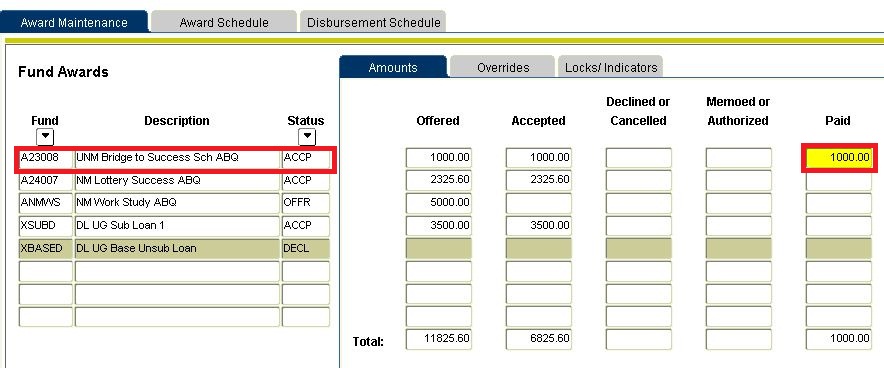 Brief description of the Award
Looking at this student, the ‘UNM Bridge to Success Sch’ has been paid to the student’s account.
ACCP – the award has been Accepted
CANC – the award has been Canceled
DECL – the award has been Declined
OFFR – the award has been Offered 
(e.g. work-study/loans)
2 - Processing the Free Application for Federal Student Aid (FAFSA)
FAFSA Eligibility Requirements
Information on FAFSA Eligibility Requirements can be found in FastInfo Answer:
4804
The FAFSA establishes the Expected Family Contribution (EFC)
FAFSA Process:
EFC is the number that is used to determine eligibility for Federal and State Financial Aid
Information on EFC can be found in FastInfo Answer: 1504
Information Needed to Complete the FAFSA
If the Student is Dependent, Parent information will be needed as well.
Information regarding a Student’s Dependency/Independency Status can be found in FastInfo Answer: 1512
UNM’s Receipt of FAFSA Information
The FAFSA can be completed at FAFSA.gov
Information on how a student files a FAFSA is found in FastInfo Answer: 1130
The FAFSA in Banner can be viewed on RRAAREQ          		and RNANAxx
The  xx =are the last two numbers of the Financial Aid Year
Ex: The 2008-2009 Year  = RNANA09
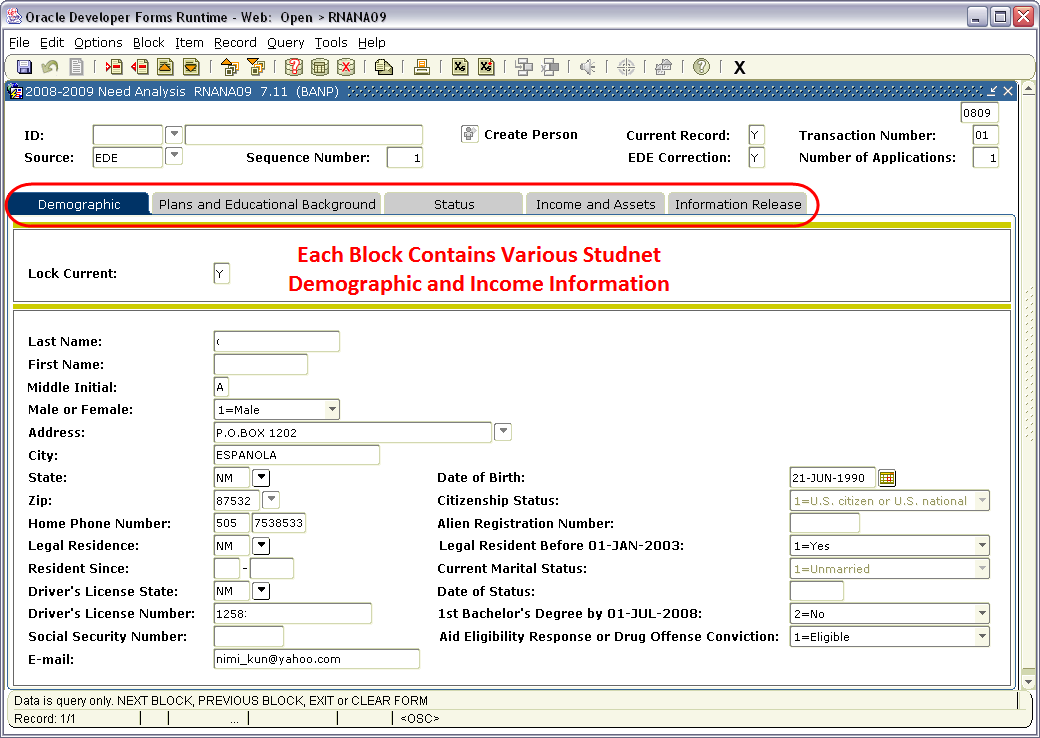 Receipt of the FAFSA can be confirmed on RRAAREQ and RNANAxx.

RNANAxx contains the actual FAFSA information entered by the student.
Rejected FAFSAs
OR
Rejected FAFSAs in Banner can be viewed on RRAAREQ and RNARSxx 2nd Block
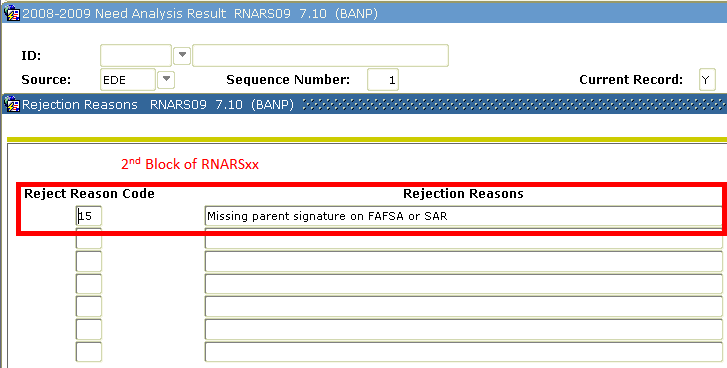 By Checking the 2nd Block of RNARSxx, the student’s FAFSA has been Rejected for ‘Missing Parent Signature’.
To resolve Reject issues, the student has to correct the data at FAFSA.gov
3 – UNM’s Uses for FAFSA Information
The Need Analysis
COA is UNM’s ‘Cost of Attendance’

EFC is determined by the Department of Education
The University of New Mexico uses this information to determine a student’s eligibility for Need Based Financial Aid.
The Basic Need Analysis Formula Can Be Viewed at the Bottom of RPAAWRD
Example: The Student’s Cost of Attendance is 17,448.36

MINUS
The Student’s Expected Family Contribution (EFC) is 2,443.00

EQUALS
The Student’s Eligibility for Need Based Aid is 15,005.36
Pell EFC versus SAR EFC
Pell EFC versus SAR EFC on RPAAWRD
To be eligible for a Federal Pell Grant, the student must have a Pell EFC below 5,273.00 as well as meet other criteria covered later.
Viewing other FAFSA Information in Banner
ROASTAT 
‘Aid Application Received’ is the date UNM uses for Priority Awarding. 
For Priority Awarding, the Received Date must be before March 1.
Transfer Students
Transfer students MUST have their FAFSA sent to UNM. The student must visit FAFSA.gov and  enter UNM’s School Code on their FAFSA: 002663
Financial Aid received at UNM may differ from Aid offered at another school.
RNARSxx
‘Dependency Status’ is the dependency UNM uses to determine if the student needs to provide parent information on the FAFSA.
Dependent students MUST provide Parent Income information and parent’s signature on the FAFSA.
4 - Cost of Attendance
The Cost of Attendance is Established by Each School
We have 5 Standard Budget Components
Financial Aid Enrollment
Students can request an increase in Cost of Attendance. 
Inquiries should be directed to a Financial Aid Expert.
ALL student Budgets are assumed Full-time
Undergraduate Full time = Financial Aid budgets exactly at 12

Increases can be made for enrollment above 12 hrs
Financial Aid Enrollment
Students can request an increase in Cost of Attendance. 
Inquiries should be directed to a Financial Aid Expert.
ALL student Budgets are assumed Full-time
Graduate Full time = Financial Aid budgets exactly at 9

A student’s actual cost for tuition can be added to a cost of attendance.
UNM Tuition
For Tuition Rates visit
http://www.unm.edu/~bursar/tuitionrates.html
Duration - Financial Aid Period
Financial Aid Assists in paying for Room and Board,
Transportation, and Miscellaneous Expenses by establishing an Estimated Cost of Attendance based on the student’s Financial Aid Period. 

The greater the Aid Period the higher the student’s Cost of Attendance.
Information regarding the Summer Financial Aid Period will be covered at a later date.
Cost of Attendance Forms Can Be Viewed in Banner on RBAABUD and RPAAWRD
The Cost of Attendance and Financial Aid Period on RBAABUD are viewable at the bottom of RPAAWRD.
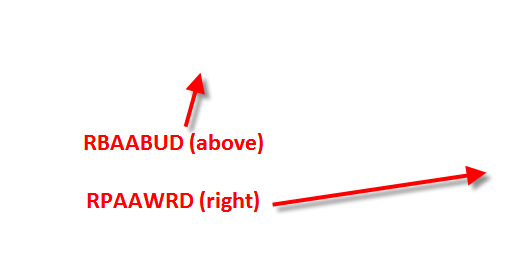 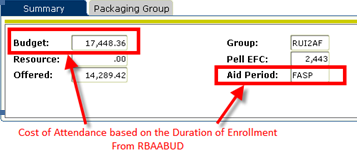 Consortium Agreements
Consortium Agreement can be accessed at finaid.unm.edu  under the forms link.
5 – Student Documentation
Reasons to Request Documents
All documents submitted, must be signed and contain the student’s UNM ID.

Documents can be dropped off, faxed, mailed, or emailed.

Financial Aid Contact Information can be found in FastInfo Answer: 2163
Examples of Conflicting Data Documentation
Verification of Social Security Number
Verification of Name or Date of Birth
Verification of Student Grad/Undergrad status
Verification of Martial Status
Examples of Verification Documents
 Tax Information
W2s
Untaxed Income Documentation
Examples of Eligibility Documentation 
Request for Appeal for Satisfactory Academic Progress
Request Confirming Defaulted Loan has been resolved
Request  for Documentation Confirming Citizenship
View Requested Documentation on RRAAREQ
Short description of document
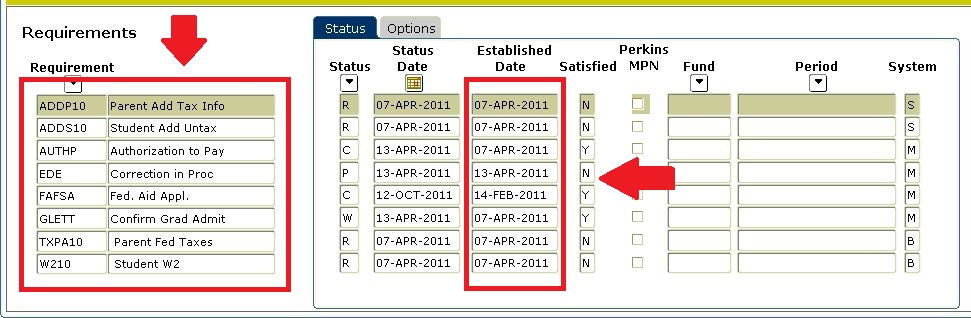 Date document was requested
Status field displays the status of the document – See common RRAAREQ codes
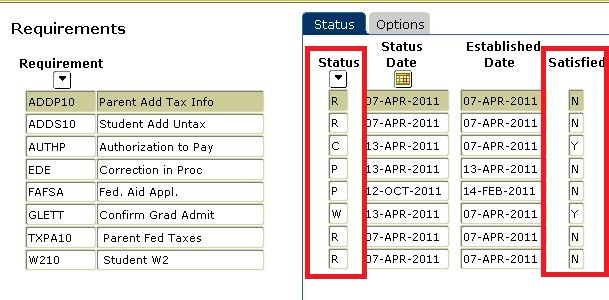 If the satisfied field is “Y” the document is complete and NO further action is needed
More RRAAREQ…
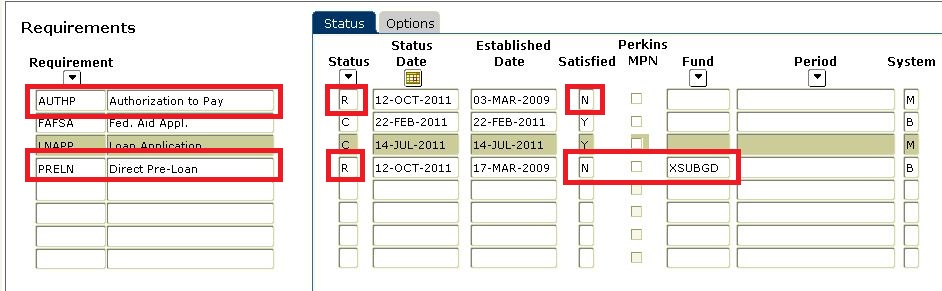 The AUTHP (Authorization to Pay) is ‘R’ (Requested, Not Yet Received) status. 

Because the Satisfied Field is ‘N’ (No), Money will not disburse to the student’s account.

The AUTHP is not required for Packaging or Memo. However, it must be satisfied before Federal Financial Aid can be Disbursed.
The PRELN (Pre-loan Counseling) is ‘R’ (Requested, Not Yet Received) status. 

The Satisfied Field is ‘N’ (No).  However, it does not prevent Packaging or Memo. It will affect the Disbursement of XSUBGD listed under ‘Fund’ on RRAAREQ
PRELN was requested as a result of the XSUBGD Award made on RPAAWRD.
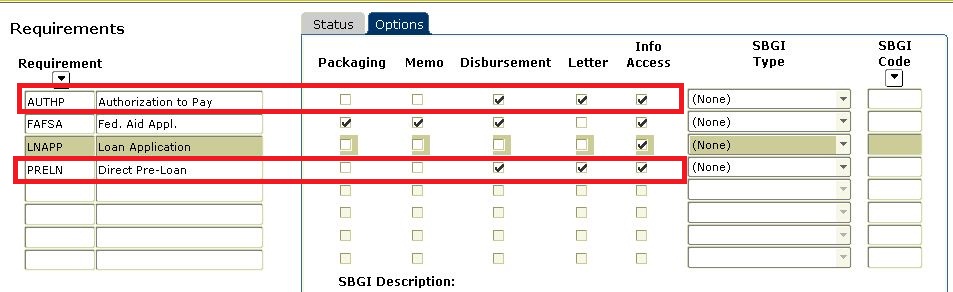 Packaging = Awarding
Note: The FAFSA is required for Packaging, Memo and Disbursement
RRAAREQ, RHACOMM and ROAMESG
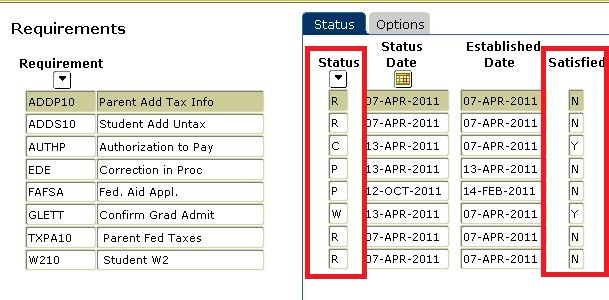 Because the ‘Satisfied’ field is “N”, the document is NOT complete and further action is needed.

For unsatisfied status codes (‘R’, ‘A’, ‘I’, ‘S’ and ‘P’), there are often notes on RHACOMM and ROAMESG providing more information about the document
RHACOMM is used for leaving internal notes. The student is unable to view notes left in RHACOMM
Messages and Notes regarding  the student’s file can be found on RHACOMM and ROAMESG
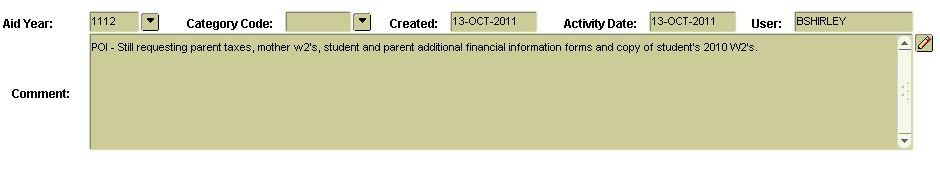 ROAMESG is used for leaving messages to the student. These active messages can be viewed on LoboWeb by the student as long as the ‘Expiration Date’ has not passed.
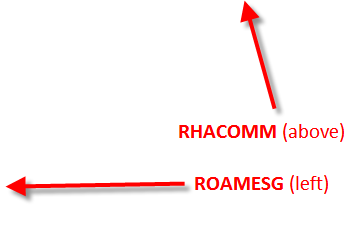 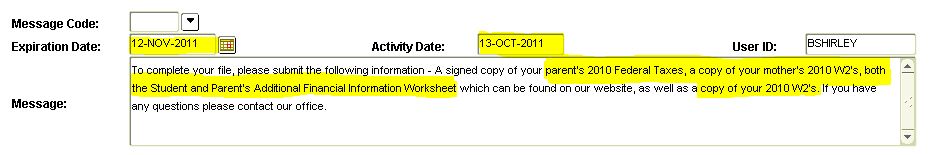 Reminders when checking RRAAREQ
Students can check the Status of Documents Submitted by logging into LoboWeb.
Instructions on how students can check the status of their 
Financial Aid can be found in
FastInfo Answer: 3798
6 – Packaging Student Awards
UNM ALWAYS  Awards in the best interest of the Student
Eligibility for various types of Financial Aid are based on the Need Analysis. Typically, students with a lower EFC and greater Unmet Need are eligible for more favorable types of Financial Aid.
Awarding Criteria – Free Money First
Grants with ‘Limited Funds’ are awarded to students with the Lowest EFC, Greatest Unmet Need, and Earliest FAFSA Application.
The FAFSA should be filed before March 1 of every year to be considered for Priority Awarding. Students must also have a complete file. More Information regarding the Priority Deadline can be found in FastInfo Answer: 1131
GRANT Eligibility
Eligibility information for Other Grants the Financial Aid Office offers can be found
in the Financial Aid website’s 
Awarding Criteria.
Awarding Criteria – Self-Help Money Second
Work Study Money is awarded to students who met the March 1st Priority date and who indicate “YES” to “Interested in Work-study” on the FAFSA 

‘Interested in Work-study’ can be viewed on RNANAxx 2nd Block.
Eligibility and benefits of Work Study can be found in FastInfo Answer: 1537
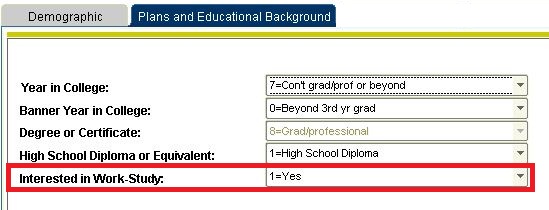 Student must have indicated an interest in Work-Study on the 
FAFSA for an OFFER of 
Work-study to be made.
Awarding Criteria – Loan Money Last
LOAN AWARDING:

Students not previously awarded loans, are awarded loans in an “OFFERED” status. Students can ACCEPT or DECLINE their loan on LoboWeb under the “Accept Award Offer “ Tab.

Students who have previously received loans at UNM and are otherwise eligible, are automatically awarded the maximum for the year. Students can submit the “Loan Change Form” to adjust Loan type (subsidized/unsubsidized), amount and duration.
Other than Perkins and Nursing Loans, Stafford Loan monies can be awarded at any time during the school year. The type of loan the student is eligible for is determined by the amount of 
Unmet-Need the student has.
Information on how to apply for a student loan can be found in FastInfo Answer: 1525
Information on the different types of loans can be found in FastInfo Answer: 1523 and 1497
View Student Awards in Banner on RPAAWRD
To view amounts awarded for each term select the ‘Award Schedule’ Tab
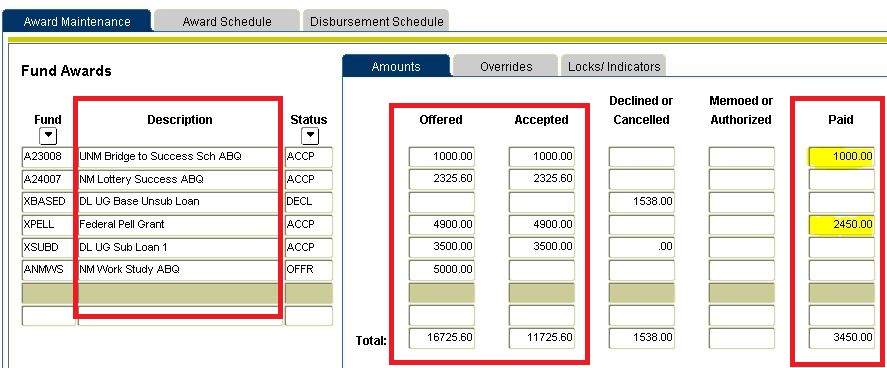 Description of the 
Financial Aid Awarded
The Offered and Accepted amounts will always match unless the Award is in an ‘Offered’ status
Displays the amount of money disbursed to the student account. 

For Loans the ‘Paid’ amount may be slightly less than the ‘Offered’ and ‘Accepted’ amount due to Origination Fees.
Looking at this student, the ‘UNM Bridge to Success Sch’ has been disbursed to the student’s account.
The  ‘NM Lottery Success’ has not yet paid the student’s account.
The ‘Direct Unsubsidized Loan’ has been ‘declined’.
View Student Awards by Semester on RPAAWRD 2nd Block
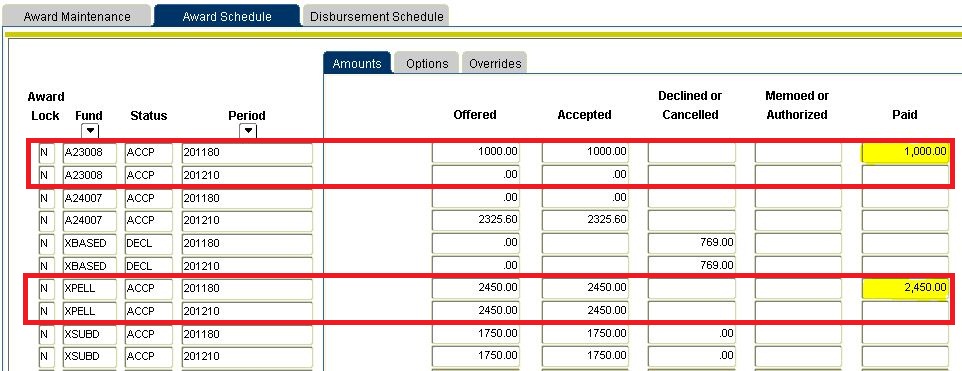 Awards by Term can be viewed on RPAAWD 2nd Block under the ‘Award Schedule’ Tab.
This is used to determine the amount of money awarded and disbursed 
to a student’s account by semester.

‘A23008’ is awarded for Fall (201180) only and has been disbursed to the student account.
‘A24007’ is awarded for Spring (201210) only and has NOT been disbursed to the student account.
‘XPELL’ is awarded for both Fall and Spring. However,  only the Fall (201180) has  been disbursed (i.e. Paid) to the student account.
RPAAWRD, RHACOMM and ROAMESG
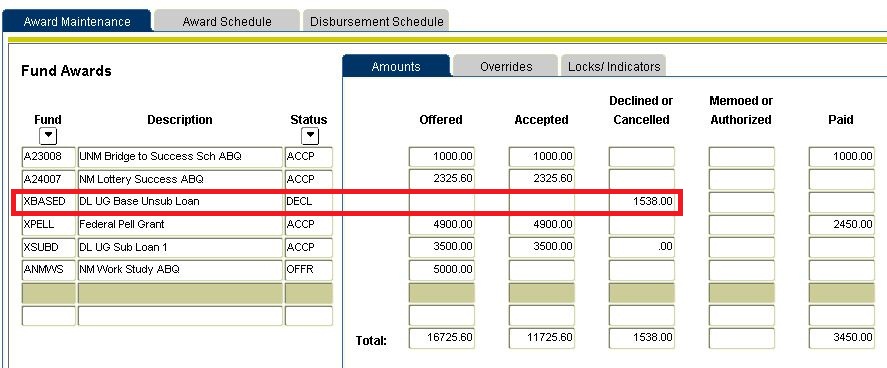 The ‘XBASED - DL UG Base Unsub Loan’ is in a DECL (Declined) Status. As a result, there should be a note on RHACOMM regarding the award.
Messages and Notes regarding  the student’s 
file can be found on RHACOMM and ROAMESG
RHACOMM is used to leave internal notes
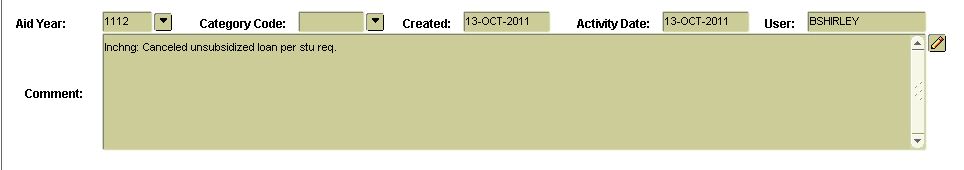 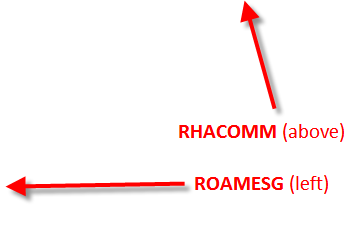 ROAMESG is used for leaving messages to the student. These active messages can be viewed on LoboWeb by the student as long as the ‘Expiration date’ has not passed.
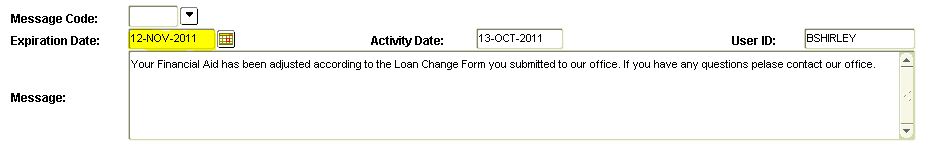 7 - More About Student Loans
Student Loan Eligibility
More information regarding Loan Eligibility can be found in FastInfo Answer: 
3860 and 1525
Loan Types Offered by UNM
More information on the types of Loans offered and current Loan interest rates can be found in FastInfo Answer: 1523
Parent Loans
More information on Parent PLUS Loans and Interest Rates can be found in
FastInfo Answer: 3885, 4329, and 4325
Student Loan Limits
Additional amounts are only available if Parent PLUS Loan is denied
More information about Student Loan Limits can be found in FastInfo Answer: 1529
Graduate Student Loan Limits
More information about Student Loan Limits can be found in 
FastInfo Answer: 1529
The Student’s Loan Process
Loan Request instructions can be found in FastInfo Answer: 1525
Pre-Loan Entrance Counseling  instructions can be found in FastInfo Answer: 1531
MPN information can be found in FastInfo Answer: and 1526
8 – Disbursements and Billing
Disbursement
Disbursement continues throughout the term
Disbursement occurs at the beginning of each term
Disbursements can be viewed on RPAAWRD
Money that has been paid will show up in the ‘Paid’ Column
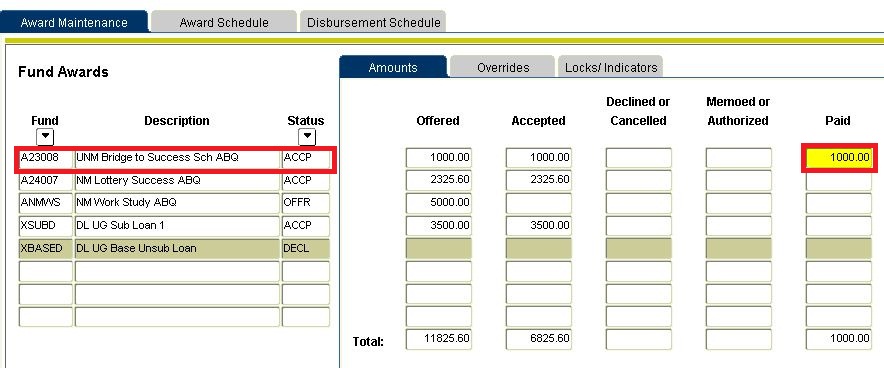 Brief description of the Award
Looking at this student, the ‘UNM Bridge to Success Sch’ has been ‘Paid’ to the student’s account.
ACCP – the award has been Accepted
CANC – the award has been Canceled
DECL – the award has been Declined
OFFR – the award has been Offered 
(e.g. work-study/loans)
… and verified on TSAAREV or RSIAAREV
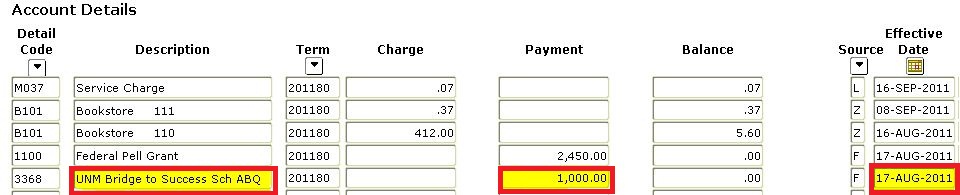 The UNM Bridge to Success has been disbursed (‘Payment’ Field) to the student’s Bursar Account on Aug 17, 2011.
Money that has not Disbursed
Disbursement Errors can be viewed on ROIDISB. Listed are common ROIDISB Errors and the resolution.
Disbursement for Loans is based on full-time enrollment.
(REMINDER: Student’s Cost of Attendance is partially based on enrollment.)

If the student the student is enrolled for less than expected, there will be a request on RRAAREQ for Enrollment.
ENROL  Indicates the student is enrolled for less hours than budgeted for. 
To resolve this, the student  has to increase their enrolment OR a Financial Aid Expert has to adjust the student’s Cost of Attendance to reflect their new enrollment hours. (Enrollment Hours can be viewed on ROAENRL).
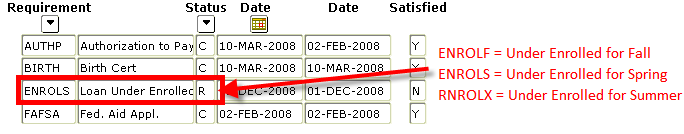 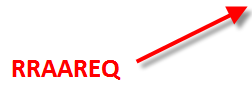 ENROLX – Under Enrolled for Summer
Pending Disbursements on RPAAWRD– Authorized/Memoed
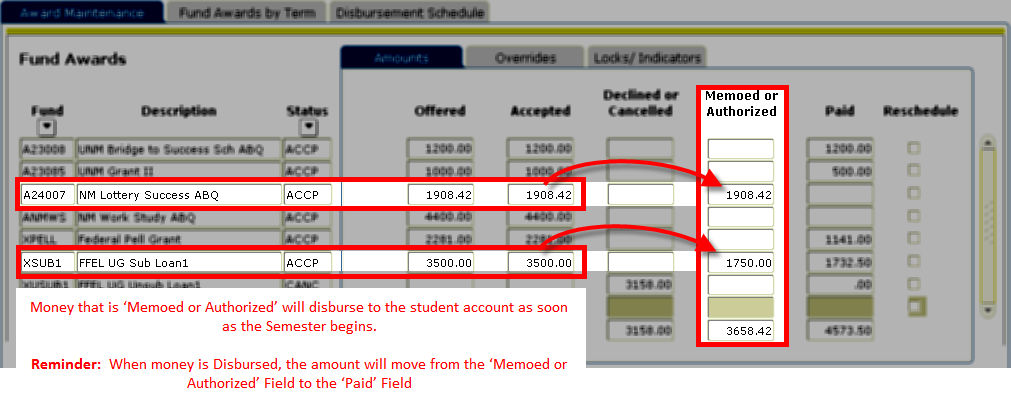 REMINDER: If Financial Aid has not disbursed, check ROIDISB for list of possible reasons.
Authorized/Memoed Financial Aid are pending disbursements.

Authorized/Memoed Financial Aid allows the Bursar’s Office to anticipate Financial Aid for the upcoming semester. 

Authorized/Memoed Financial Aid may prevent Enrollment Cancellation OR Reduce the amount due on a payment plan.
Enrollment Cancellation  Balances can be Viewed on TZIDBAL
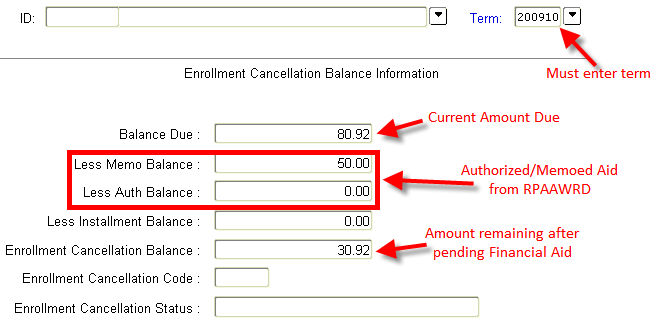 TO BE CANCELED
After Disbursement, Money is Refunded to the Student
Student Refunds are issued to the student in the form of a Direct Deposit OR mailed check.
9 - Satisfactory Academic Progress (SAP)
Satisfactory Academic Progress (SAP) Policy
To remain eligible for Financial Aid, students must maintain meet  ALL the criteria listed.

If a student is deficient in one area, the student must be approved through a petition process to continue receiving Financial Aid.
The complete SAP policy can be found in FastInfo Answer: 3796
Students within 12 hours of their Program Maximum
Academic Progress is evaluated annually – at the end of the Spring Semester – on all students with a FAFSA.
For Example
A student has a 1.9 GPA at the end of Spring  and has a 2.1 GPA at the end of Summer, they can use this information in their petition.  The code is NOT AUTOMATICALLY GOOD.
The SAP Codes
SAP Codes can be Viewed on ROASTAT 2nd Block
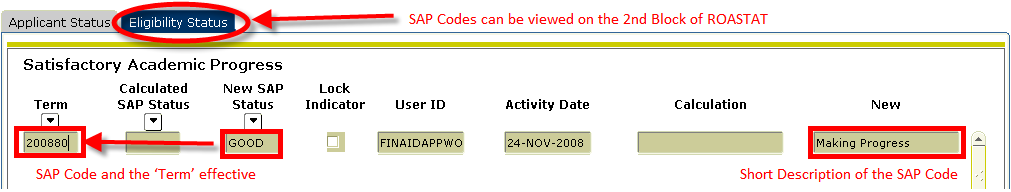 Interim SAP Codes
Interim SAP Codes are reviewed nightly for a change in status.

For Example, if a student with a SAP Code of ‘TROUT’ has a transcript entered on the SAAADMS ‘Checklist’ the SAP Code will be changed that night to either GOOD, UND12, or NOPROG.
Submitting a Petition for SAP
SAP Decision Codes can be found on ROASTAT along with the result of the petition on ROAMESG.

PROBATION Codes:
PROB – semester probation 
(to qualify for Probation, student must be able to be ‘mathematically’ GOOD at the end of one semester)

Denied Codes:
READD – Readers Denied the SAP Petition

Academic Plan Codes:
APG - GPA
APP - %
APM - Max
APGP – GPA, %
APGM – GPA, Max
APGMP – GPA, %, Max
APMP – Max, %
APFAIL – Fail Academic Plan
All Academic Plan Codes beginning with ‘X’ require a signature and a meeting with a Financial Aid Expert.
10 – Communication With Students
Communication With Students
List of Useful Banner Forms and Job Aids
‘Click’ and Print each Job Aid
Job Aid-Financial Aid FastInfo Index.doc
Job Aid-Code Financial Aid Quick Sheet.xls
Job Aid-Financial Aid Common Banner Forms.doc